Starter

Sort the digits 1, 2, 3, 4, 5, 6, 7, 8, 9 into the grid so that they obey the row and column headings.
5
2
3
1
4
9
6
7
8
Prime Factor Trees
36
Split the number into 2 factors that multiply to make the starting number.
Circle any factors that are prime numbers.
Continue to split any numbers that are not prime.
2
18
2
9
3
3
36 = 2 × 2 × 3 × 3
= 22 × 32
Prime Factor Trees
36
42
2
18
2
21
2
9
3
7
3
3
36 = 2 × 2 × 3 × 3
42 = 2 × 3 × 7
= 22 × 32
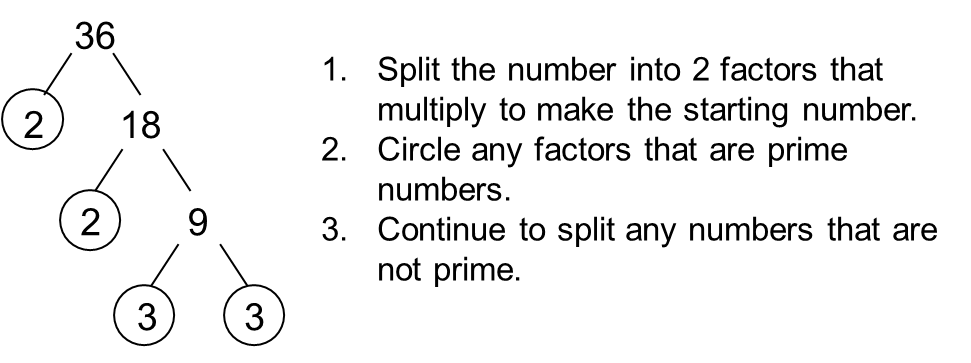 10	12	14	15	20	30
28	44	48	56	60	72
112	140	240	310	144	192
Answers
10 = 2x 5			12 = 2²x 3	
14 = 2 x 7			15 = 3 x 5	
20 = 2²x 5			30 = 2 x 3 x 5
28 = 2²x 7			42 = 2 x 3 x 7	
48 = 24 x 3			56 = 23 x 7	
60 = 2²x 3 x 5		72 = 24 x 3²
112 = 24 x 7		140 = 2²x 5 x 7	
240 = 24 x 3 x 5		310 = 2 x 5 x 31
144 = 24 x 3²		192 = 26 x 3
The highest common factor (HCF) of two numbers is the highest whole number which divides into both.
The lowest common multiple (LCM) of two numbers is the smallest number that is a multiple of both.
Calculate the HCF and LCM of 18 and 24.
24
18
2
12
2
9
6
2
3
3
Factors of 24
Factors of 18
2
3
2
3
HCF = 2 x 3
        = 6
LCM = 3 x 2 x 3 x 2 x 2
        = 72
3
2
2
Factors of both
Calculate the HCF and LCM of 42 and 36.
36
42
2
18
2
21
9
2
3
7
Factors of 36
Factors of 42
3
3
2
3
HCF = 2 x 3
        = 6
LCM = 7 x 2 x 3 x 2 x 3
        = 252
7
2
3
Factors of both
Extension: Answer the worded questions and match the answers
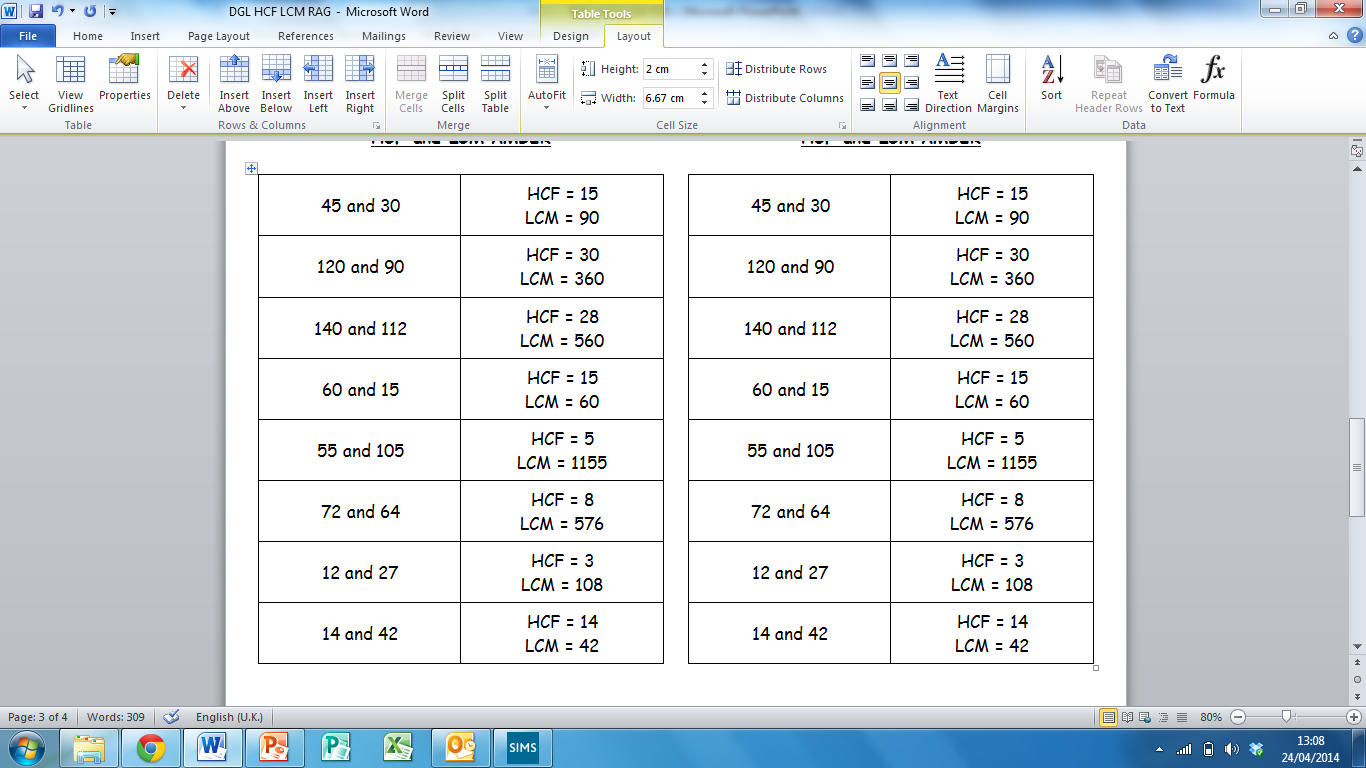